Re-envisioning Indiana’s Service Delivery System: Strategies Implemented and Lessons Learned
Lori DeLorenzo, RN, MSN-Owner, Organizational Ideas 
Mark Schwering, BS- Ryan White Part B Program Director, Indiana State Department of Health 
Brittany Sichting, MA- HIV Services Associate Program Director, Indiana State Department of Health
[Speaker Notes: Lori: Slides 1-3]
Disclosures
Presenter(s) has no financial interest to disclose.


This continuing education activity is managed and accredited by AffinityCE/Professional Education Services Group in cooperation with HRSA and LRG. PESG, HRSA, LRG and all accrediting organization do not support or endorse any product or service mentioned in this activity.
PESG, HRSA, and LRG staff as well as planners and reviewers have no relevant financial or nonfinancial interest to disclose.
Commercial Support was not received for this activity.
Learning Objectives
At the conclusion of this activity, the participant will be able to:

Be able to articulate one of more lessons learned that can be applies to improving the services delivery system in their respective setting;
Identify one or more strategies to implement related to programmatic, fiscal, data and/or quality management change that can enhance and/or support for the service delivery system; and
Recognize ways to implement system level change that will foster reaching the National Priorities.
[Speaker Notes: Mark: Slides 4-27

Care Coordination map of Indiana
Explain the difference between CC and agencies funded by RWHAP
Identify those agencies funded by Part B/ADAP, which is more than what is listed on this slide]
The Continuum of HIV Care, Indiana, as of December 2017
87% Aware of HIV Status
69%
58%
58%
Indiana State Department of Health, HIV/STD/Viral Hepatitis
[Speaker Notes: HIV-Newly Diagnosed: annual newly reported cases
HIV-Prevalence: all Persons Living with HIV/AIDS
Linked to Care: based on CD4/VL within 3 months of diagnosis
Retained to Care: based on having an annual CD4/VL
Suppressed VL: based on most recent CD4/VL
Unmet Need: based on no reported annual CD4/VL]
Indiana HIV Demographic Breakdown as of December 2017 – Gender
*CDC. Estimated HIV incidence and prevalence in the United States, 2010-2015. HIV Surveillance Supplemental Report 2018;23(1).
Indiana HIV Demographic Breakdown as of December 2017 – Race
*CDC. Estimated HIV incidence and prevalence in the United States, 2010-2015. HIV Surveillance Supplemental Report 2018;23(1).
Indiana HIV Demographic Breakdown as of December 2017 – Risk Factor
*CDC. Estimated HIV incidence and prevalence in the United States, 2010-2015. HIV Surveillance Supplemental Report 2018;23(1).
Indiana PLWH Demographic Breakdown as of December 2017 – Program Enrollment
PLWH Served in Indiana – December 2017
4,735 PLWH enrolled in Care Coordination

2,832 of these enrolled in Part B/ADAP services
Service Categories Prior to Funding
Indiana primarily funded TWO service categories prior to being awarded the Ryan White Supplemental Funds!

Those were:

AIDS Drug Assistance Program (ADAP) Treatments
 Health Insurance Premium and Cost Sharing Assistance for Low-Income Individuals
[Speaker Notes: A very small amount of medical services was funded to uninsured PLWH in the past.]
Funding Prior To Supplemental
Ryan White Care Act X07 Base Funds -- $14.7 million

State Funds (Tobacco Settlement) -- $2 million

Rebate Funds (340B) – Average $24 million
How It All Began
Nov. 7, 2016	First day as Indiana Ryan White Part B Director – ISDH
March 2017		Project Officer mentioned Supplemental Funds on a 				Monitoring Call  $219 million
March/April 2017	Developed a plan and wrote the application
May 12, 2017	Submitted the application
June – Aug	2017	Began laying foundation if we received the award
Conversations with current agencies
Conversations with Meals on Wheels, Indiana Housing and Community Development Authority, Family Social Services Administration, Mental Health Providers
Developed a RFP Process
Target Areas in Grant Application
Expand HIV Medical Case Management and non-Medical Case Management Services
Expand Linkage to Care program across the State of Indiana
Build additional mental health and substance abuse capacity for HIV positive clients including funding Psychiatric Nurse Practitioners and Mental Health/Substance Abuse Counselors
Further develop outpatient substance abuse treatment services for HIV clients
Develop a network of substance abuse recovery coaches
Increase system-level workforce capacity by developing and implementing workforce models including Care Coordination, Client Navigation, Linkage to Care and Enrollment Specialists
Expand housing services offered throughout the State of Indiana
Create additional food bank/home delivered meal resources and Medical Nutrition Therapy
Address the Hepatitis C epidemic by treating HIV co-infected individuals
Notice of Award and Beyond
Photo of me August 30, 2017
August 31, 2017 we received notice we were receiving award
It changed our world at ISDH
What did we do after award notification
Identified RFP recipients – including ASOs, Meals on Wheels, Local HDs, Mental Health Providers
September 15, 2017 – sent RFP to designated recipients
September 25, 2017 – deadline for Letters of Intent
September 27, 2017 – discussion with a group named Organizational Ideas
October 1, 2017 – hired first of three local consultants
October 16, 2017 – RFP due to ISDH
October 20 – November 3, 2017 – evaluated proposals
November 8, 2017 – notified award recipients and began working on contracts
December 18, 2017 – Kick off meeting with OI
January 2, 2018 – Beginning of contracts and two additional local consultants
The Process…
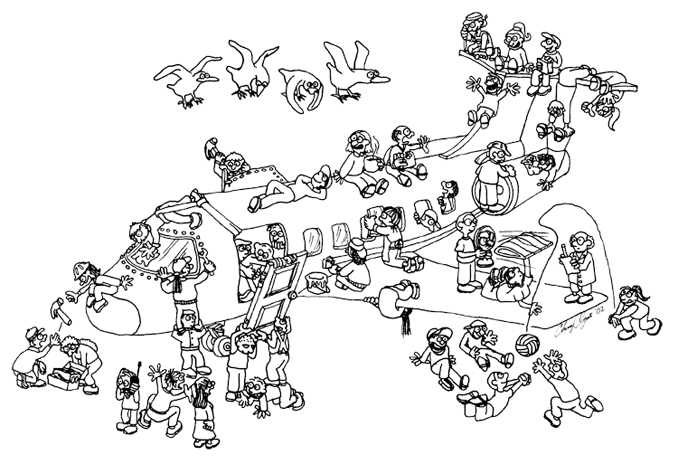 “Building the Plane While Flying It”
[Speaker Notes: Before moving on, stop to see if there are any questions from index cards that are related to the information covered to this point]
RFP Process and Original Awards
Originally funded 18 contracts – ASOs, Meals on Wheels 

Added Volunteers of America, Local Health Departments, Linkage to Care

Eventually funded 26 different venues

Identified and reclassified Ryan White Service Categories – 11 originally and expanded to additional 4 (6 Core Medical Services, 9 Supportive Services) for a total of 17 RW Service Categories
Funding After Supplemental
Ryan White Care Act X07 Base Funds -- $14.7 million

State Funds (Tobacco Settlement) -- $2 million

Rebate Funds (340B) – Average $24 million

Supplemental Award- $26 million
Service Categories After Funding
Core Medical Services 

AIDS Drug Assistance Program Treatments
Early Intervention Services (EIS)
Health Insurance Premium and Cost Sharing Assistance for Low-Income Individuals 
Medical Case Management 
Medical Nutrition Therapy 
Mental Health Services
Outpatient/Ambulatory Health Services
Substance Abuse Outpatient Care
Supportive Services 

Emergency Financial Assistance 
Food Bank/Home Delivered Meals 
Health Education/Risk Reduction
Housing 
Medical Transportation
Non-Medical Case Management Services Psychosocial Support Services Substance Abuse Services (residential)
Outreach
OI and Local Consultants
Organizational Ideas National Consultants
Administrative
Programmatic
Fiscal
Data
Quality Management

Local Consultants
Agency capacity building and infrastructure
Program, Reporting and Monitoring
Executive capacity and leadership development
Building the Knowledge
Internal
Weekly meetings with OI team and Local Consultants
Continuous communication with Local Consultants
Multiple internal manager and staff meetings

External
Monthly TA Webinars with all subrecipients
Frequently Asked Questions via e-mail and now on website
Individual Site Check-in with all subrecipients – Local Consultant and ISDH
Hundreds of e-mails answered by ISDH, Local Consultants and OI team
Subrecipient meeting near end of grant cycle
PLWH Served in Indiana – December 2017 vs October 2018
[Speaker Notes: in December 2017, 2,538 clients were receiving primarily ADAP/Health insurance, and by October 2018, after building infrastructure, 2,832 clients were receiving ADAP/Health Insurance/some additional funded services.  

ACAPS clients included in Care Coordination and in Ryan White Part B/ADAP Services columns. Anyone served by Care Coordination is in the Care Coordination section, and anyone served by ACAPS is in the group on the right.]
HIV Prevalence by Care Coordination Region – August 2018
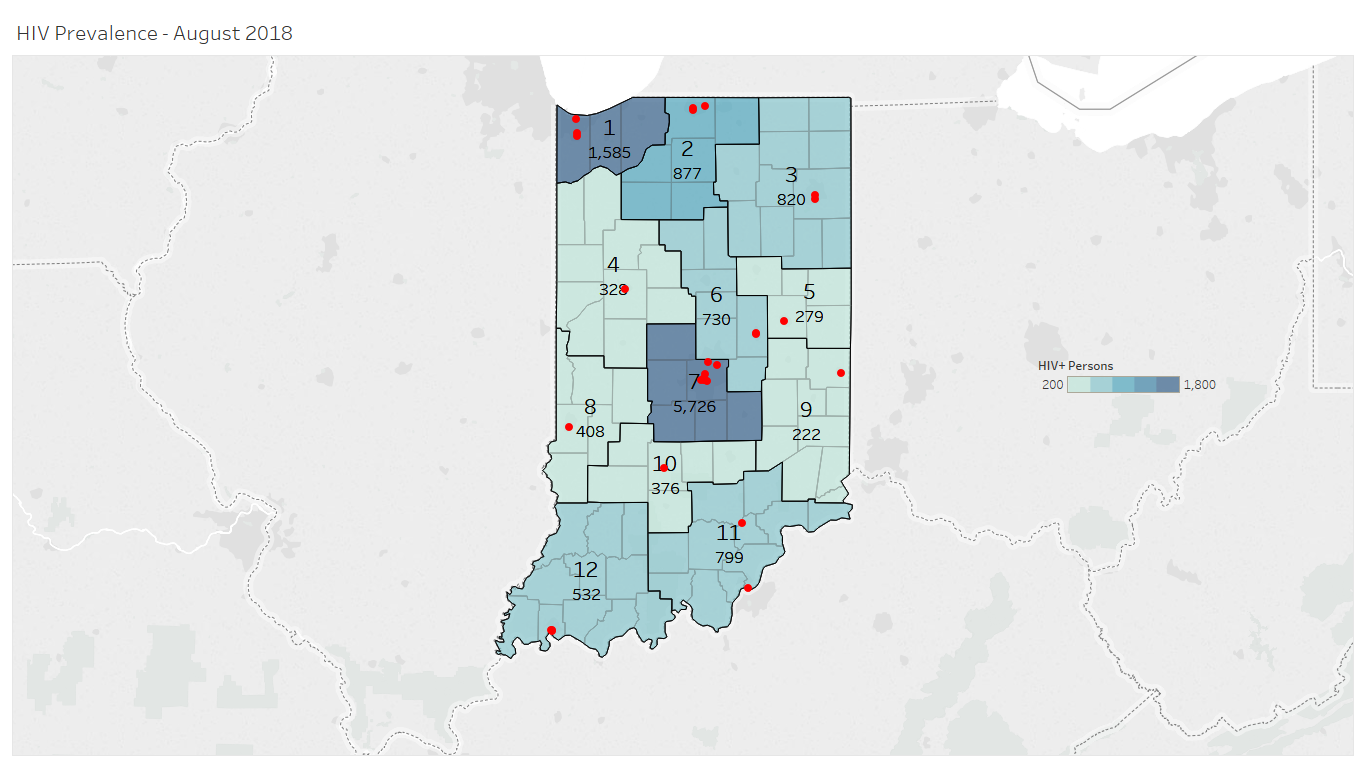 Ryan White-funded 
Agencies
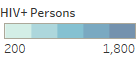 [Speaker Notes: This is our HIV prevalence map, which simply shows where Indiana’s HIV positive people are living. You can also see the red dots, where we have care coordination sites. We often look at these to try to assess whether we are giving enough assistance, based on the patient load that each region has.]
Programmatic Successes
[Speaker Notes: Before moving on, stop to see if there are any questions from index cards that are related to the information covered to this point]
Infrastructure Development
Prior to Supplemental Award
3 Managers and 5.5 Staff
Lost 2 Managers in January and February, Quality Manager and Administrative Assistant positions open
After Supplemental Award
Filled one manager position and Administrative Assistant position early
Throughout summer added 12 positions
Revised reporting structure
Key positions – Associate Services Program Director, Ryan White Services Program Manager, Ryan White Services Specialist, Contract and Rebates Manager, Fiscal Field Analyst
Eligibility Crisis
Upon award, we were very excited to begin serving clients
There was just one thing- we didn’t have an eligibility  policy or data tracking system in place 

Leveraged existing eligibility process for Agency Claims Administration and Processing System (ACAPS) for use with Part B supplemental services
HIVe was born in March 2018 to enhance system for eligibility
Includes all required RSR demographic data elements
Discussions initiated with Part A/C recipient for CAREWare shared server
[Speaker Notes: Brittany: Slides 28-53]
Indiana’s Eligibility Standards
Care Coordinator are the ones that enter the data an collect the initial eligibility documents 
ISDH staff then take the information input into HIVe and issue an approval or denial based on supplied documents

At or below 300% of poverty level

HIV Positive 

Indiana Resident 

Must prove payer of last resort and Medicaid if eligible for services
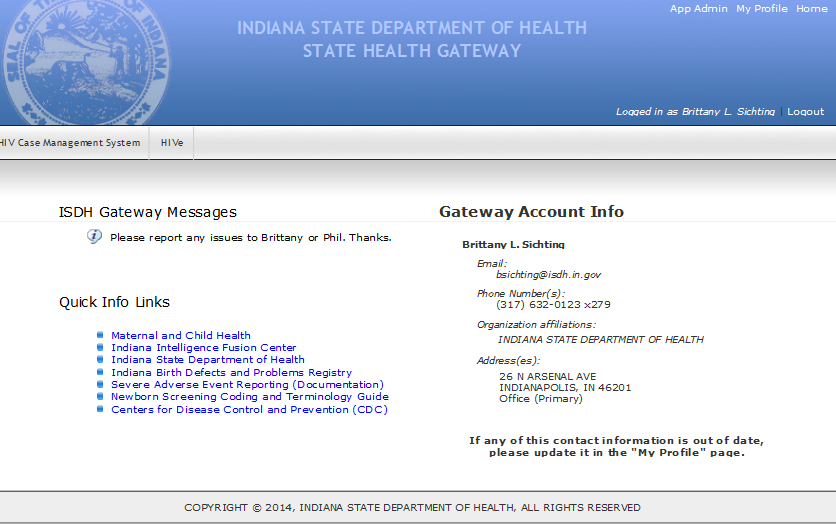 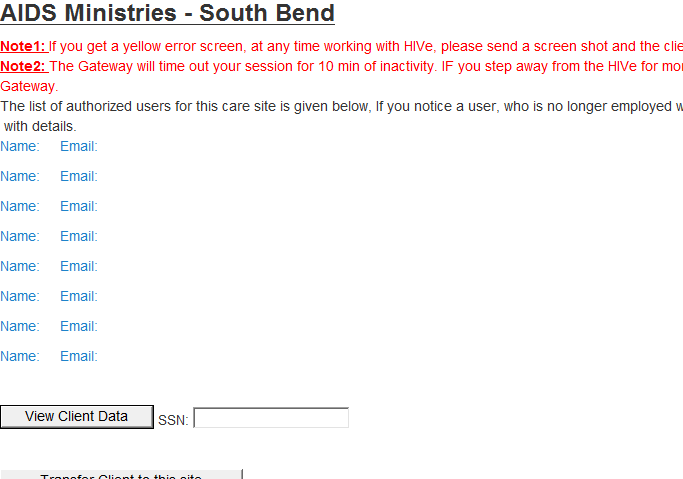 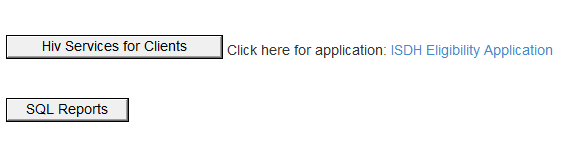 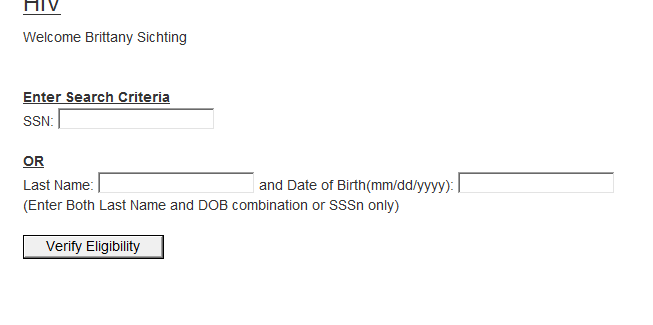 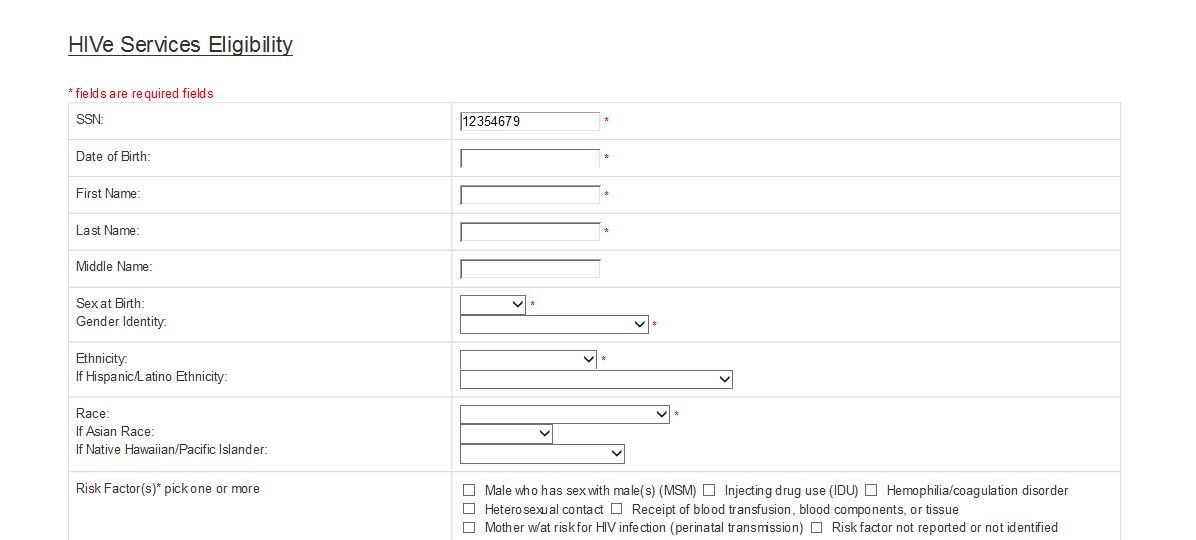 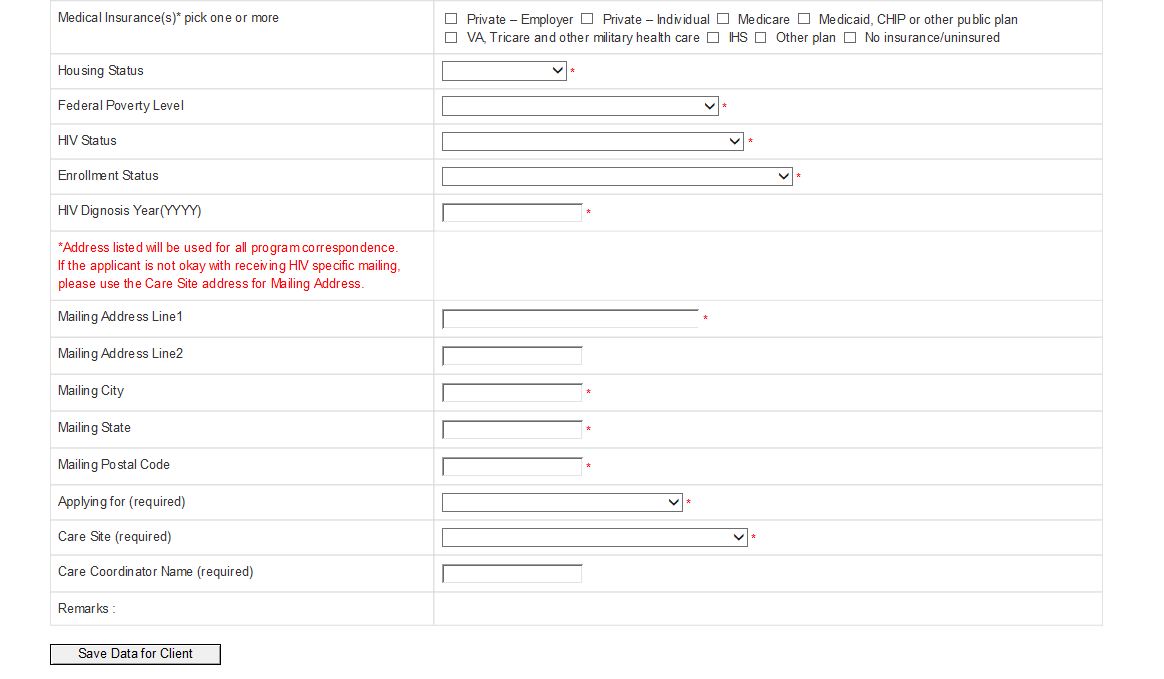 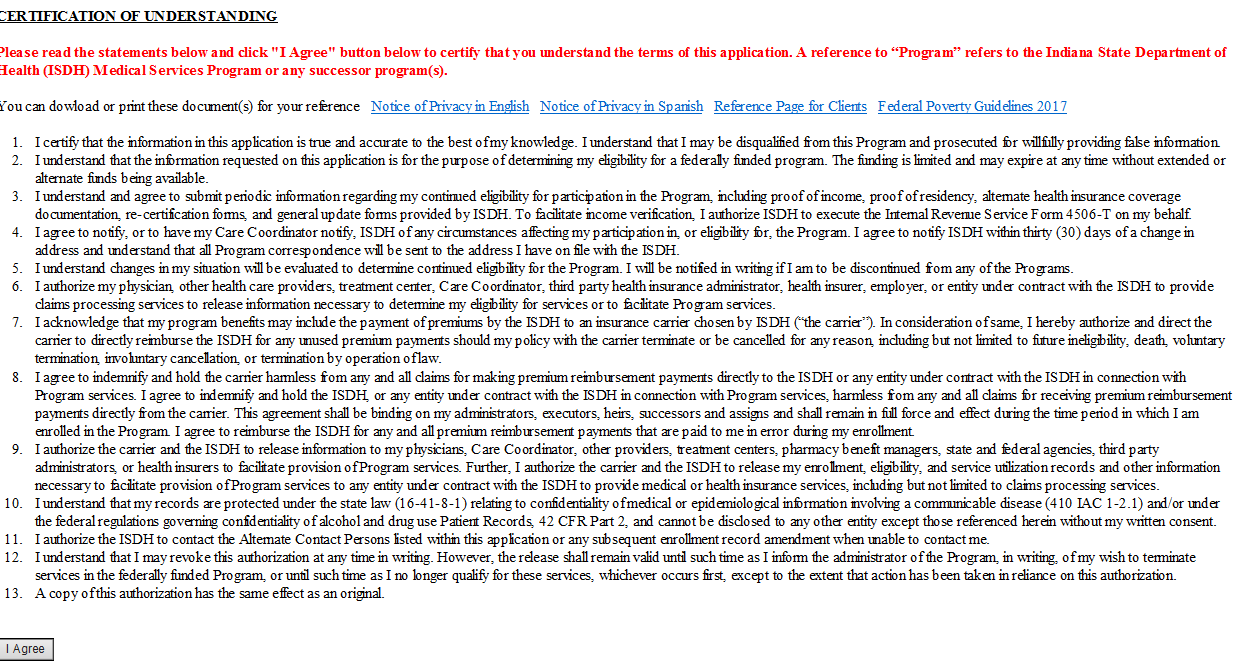 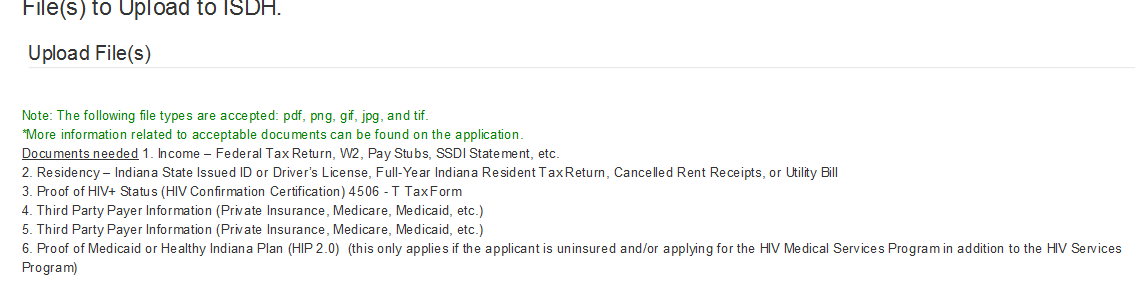 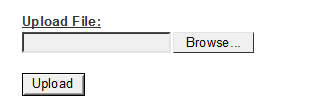 Policies & Procedures
Many policies & procedures had to be developed
Approximately 30 are now in place
Range of topics and issues are addressed, such as:
Client Eligibility Determination & Recertification
Allowable Use of Funds
Invoicing
Annual Subrecipient Monitoring
[Speaker Notes: Refer participants to the handout that provides the comprehensive list]
Subrecipient Monitoring
We knew that with the standard of monitoring for Ryan White being so high, we would need to do an overhaul compared to what our care sites were used to.

We developed a schedule for three monitoring site visits over the course of two months.  

We decided to break the visits down by small, medium, and large categories based on size, location, and funded services per agency.
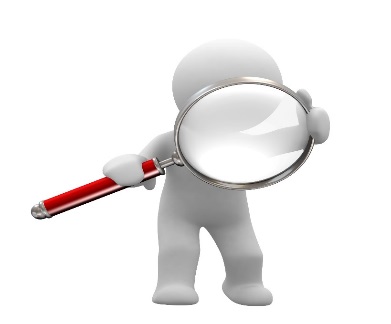 What we Knew…
We had to:
Conduct one annual on-site Programmatic/ Administrative and Fiscal visit to providers (sub-recipients)

Monitor the sub-recipient program and uses of funding to check for compliance with federal requirements

Provide technical assistance and strengthen collaborative relationships with sub-recipients

 Write a report of the visit and implement a corrective action plan if necessary
Goals to Relay to Subrecipients
Understanding Services 
Funded services are great on paper, but we like to see them in action!
Monitoring allows programs to have showcase of new and innovative ideas that are working to serve HIV+ clients across the state.

Partnership Power!
There is power in understanding services being done across the state
Collaboration and Trust
It’s a Federal Requirement!
ISDH has a mandate to understand and check on the award monies that we give to our sub-recipients 
ISDH must monitor to assure compliance with federal requirements and program objective 
This process happens for EACH funded service category 
Technical Assistance 
Any findings in a monitoring site visit allow ISDH to provide on site assistance to help bring recipients into compliance.
Steps to the Visit: Step One
At least four weeks before the visit, we let them know who is coming onsite, the proposed dates of the visit, the list of documents needed, and our monitoring tool
There is a pre-screening tool used by ISDH staff to determine need and risk per site. 
Two weeks before the visit, a call is set up
This call is to establish:
The purpose of visit
The site visit agenda
Determine if multiple sites need to be visits (satellite sites, administrative offices, etc.)
Discuss entrance/exit conferences and determine who should be present
Answer questions about requested documents
Confirm meeting with consumers (if this is something that is needed)
Review process for selecting client charts and making them available
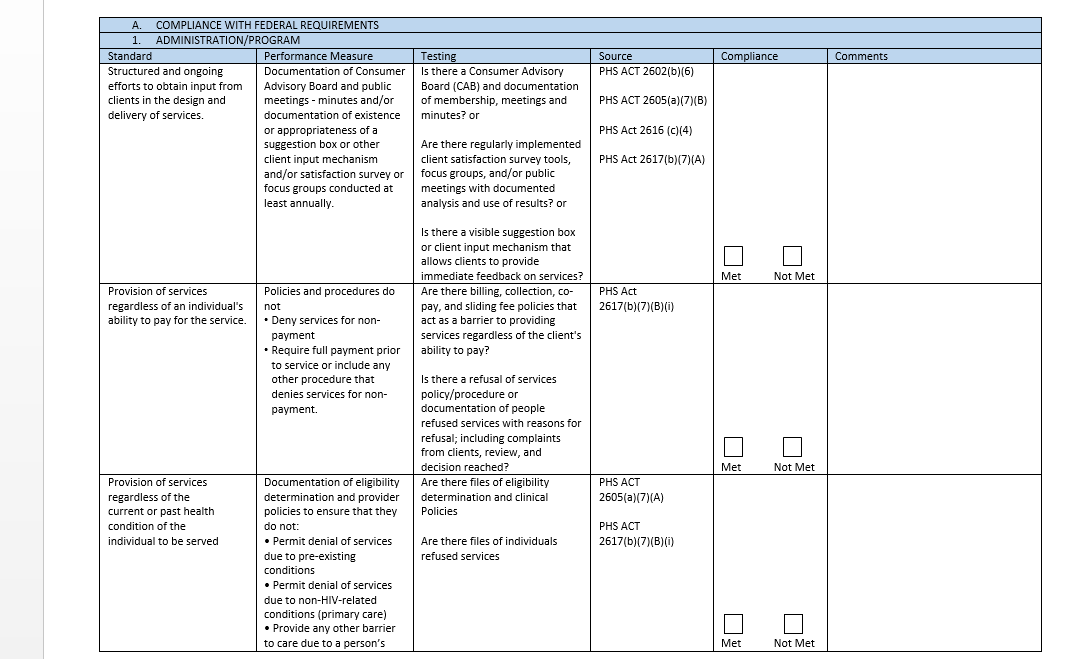 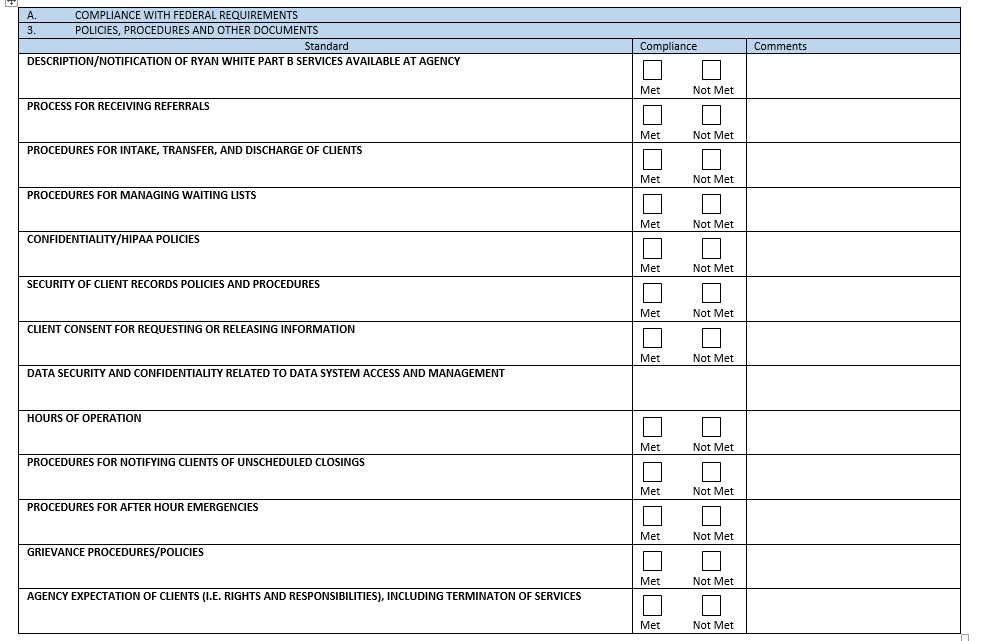 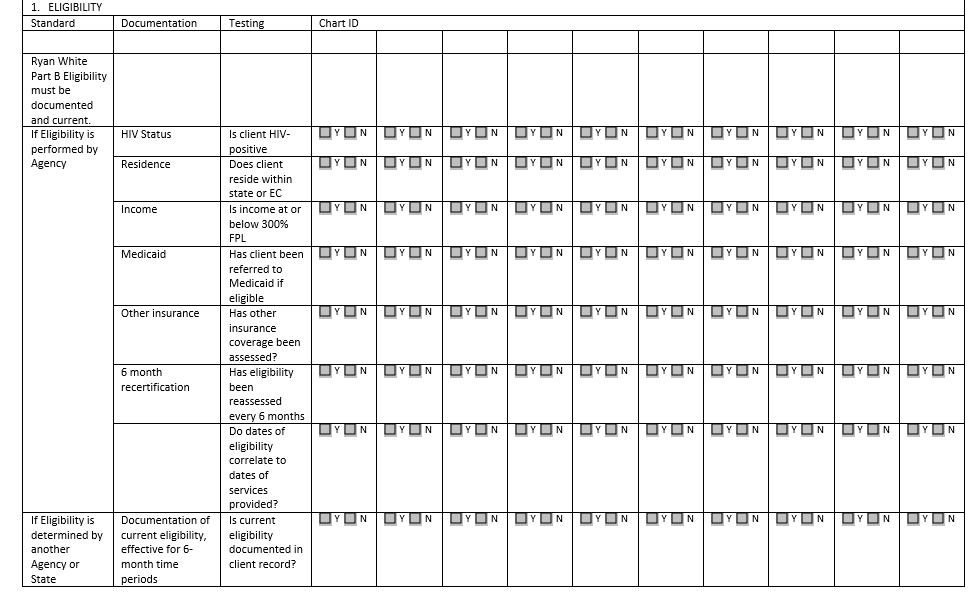 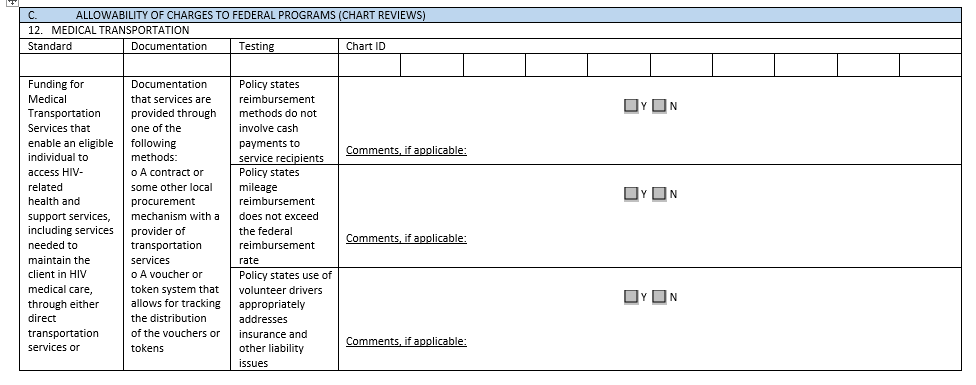 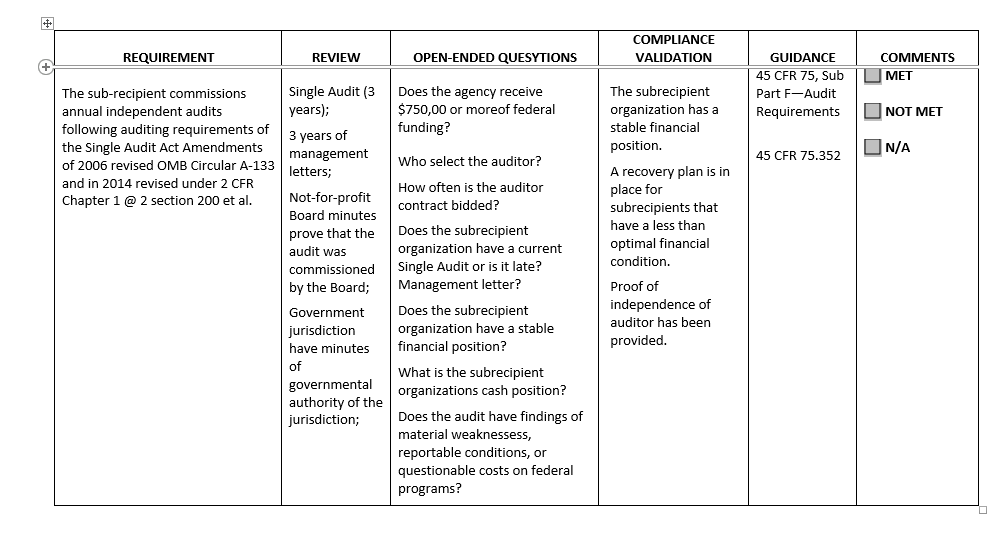 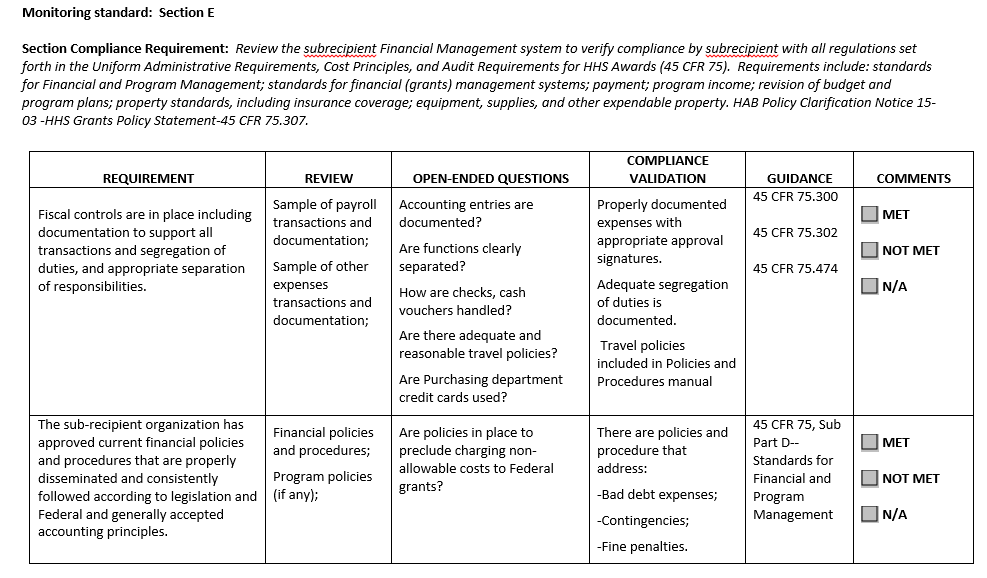 Steps to the Visit: Step Two
Entrance Meeting
ISDH reviews purpose of visit
Sub-recipient presents
1-hour agency overview
How Part B services have been implemented
Successes and challenges of the program
Monitoring Activities
Use review tools
Staff discussion and document review
Exit Meeting
Inform sub-recipient of compliance issues and opportunities for improvement
Make every effort to communicate findings that will be reflected in report – no surprises!
Steps to the Visit: Step Three
There is a blended discussion along with  document review
We make note if there is a need for Technical Assistance

Compliance is checked with “Met”, “Not Met”, “Yes”, “No”
Partial compliance is noncompliance!

Client files will be requested for review

There is also a strong chance that we will want to sit with a group of clients 
This focus group will allow clients to give their feedback on services, unmet needs, and any barriers they have
After the Visit
Monitoring reports will be compiled by ISDH
ISDH has 45 days from the last day of the visit to deliver the final report to the sub-recipient 
These reports are generated and approved by ISDH leadership 
Corrective Action Plan
To address findings in the monitoring reports sub-recipient will submit a CAP within 10 working days 
ISDH approves/modifies the CAP within 7 working days and returns the plan  to the sub-recipient 
ISDH monitors resolution of corrective actions
Follow-up Visits
Site Visit Evaluation
What Have We Learned?
We all have a learning curve! 
Ryan White funding has a lot of pieces, we need to work together to maintain 
Our sub-recipients are very open to learn the process and very willing to help develop our monitoring process
We have a way to go yet.
We have completed three site visits so far, but ISDH’s training wheels are officially off!
We will begin to implement our system as we roll out the next sites to be monitored.
Next Steps
ISDH is developing a policy and site visit schedule 
We are waiting for approval about a site visit exemption 

Quality management is an upcoming development that will be reflected on monitoring site visits 

ISDH will be in contact with each sub-recipient to give them their monitoring timeline
Accomplishments
[Speaker Notes: Before moving on, stop to see if there are any questions from index cards that are related to the information covered to this point

Mark: Slide 54-61]
ISDH
Allocated more than $13M to expand and create services
Across 17 service categories and 25 agencies
Created a data system to improve information exchange between recipient, subrecipients and Care Coordinators
Increased staffing level
Created a technical assistance team of national experts and state consultants
Enhanced knowledge, training and trusting relationships with subrecipients
Initiated service integration with Prevention and STD Operations
Administrative
Developed key policies and procedures
Established weekly team calls
ISDH, OI and state consultants
Updated subrecipient contracts to ensure federal compliance
Implemented monthly subrecipient progress reports
Programmatic
Developed eligibility determination process for services
Created internal tools to track contracts and allocations
Mapped funded subrecipient activities to RWHAP Service Categories
Fiscal
Developed key policies and procedures
Established a subrecipient risk assessment tool
Established subrecipient invoicing and reimbursement process
Developed internal tools to track subrecipient budgets
Data Management
Provided high level review of data reporting requirements
Conducted provider assessment regarding data collection reporting activities
Developed interim data collection process & tool
Foundational work for establishing ISDH-approved data system
Consulted with other states regarding approaches to data collection
Initiated discussions with Marion County about possible collaboration
Engaged ISDH IT, Data Security and legal representation into review of potential data systems
Conducted meetings with vendors to discuss data system implementation
Developed subservices and service units for use in data system
Monitoring and Reporting Requirements
CAREWare Implementation
Shared ISDH/Marion County data collection system
Data will be required to be entered by the 15th of the month following the provision of services.
Includes all required data elements (see your handout for details) 
Training will be provided
Estimated implementation is early-mid 2019
Monthly Subrecipient Webinars will continue and are a great place to stay up-to-date about requirements
Quality Management
Developed IN Statewide QM plan
Outlines structure for CQM in Indiana across Division Programs
Delineates infrastructure, performance measurement and quality improvement

Established Subcommittee of the Indiana HIV/STD Advisory Committee

Developed performance measures
[Speaker Notes: Lori: 61-69

QM plan:
Lays out the structure for CQM in Indiana across Division Programs
Internal activities (Internal QM team, capacity building, etc.)
External (QM committee, capacity building, etc.)
Brings subrecipient expectations to life through narratives and tables
Infrastructure
Performance Measurement
Quality Improvement

QM Cmte
Established Subcommittee of the Indiana HIV/STD Advisory Committee

Created in August 2018
Made up of subrecipients, consumers, and other stakeholders
Includes participants from all regions, all Division Programs, and is demographically diverse]
Quality Milestones
Website Development
[Speaker Notes: Review these slides quickly. Focus is on the more general categories of information rather than specific items.]
Before and After
Our old website had two purposes:

To show where you could get HIV testing and care
To update you on the services you could get once an HIV+ diagnoses was delivered
The new website does the following:
It is still a guidebook for services, but there are very detailed services listed and where to find them
There are resources for our sub recipients including the monitoring tool, polices, procedures, and TA resources
We have access to our live FAQ document currently up to 16 pages  
We also have access to our subrecipient manual online
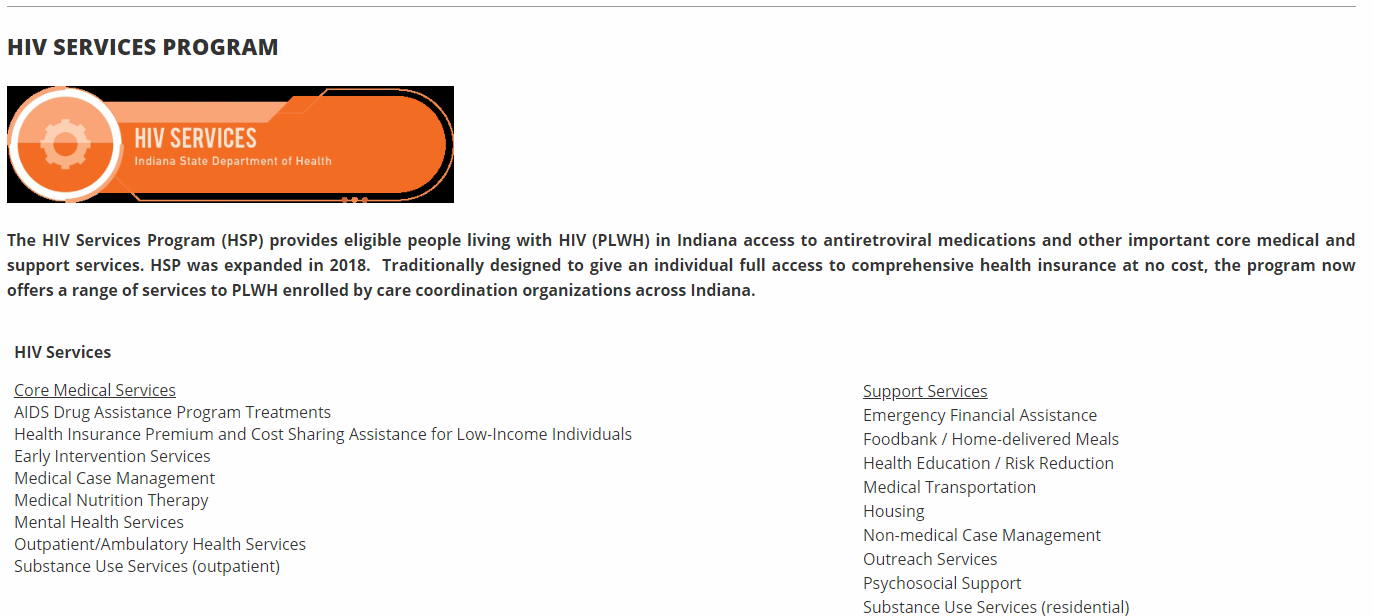 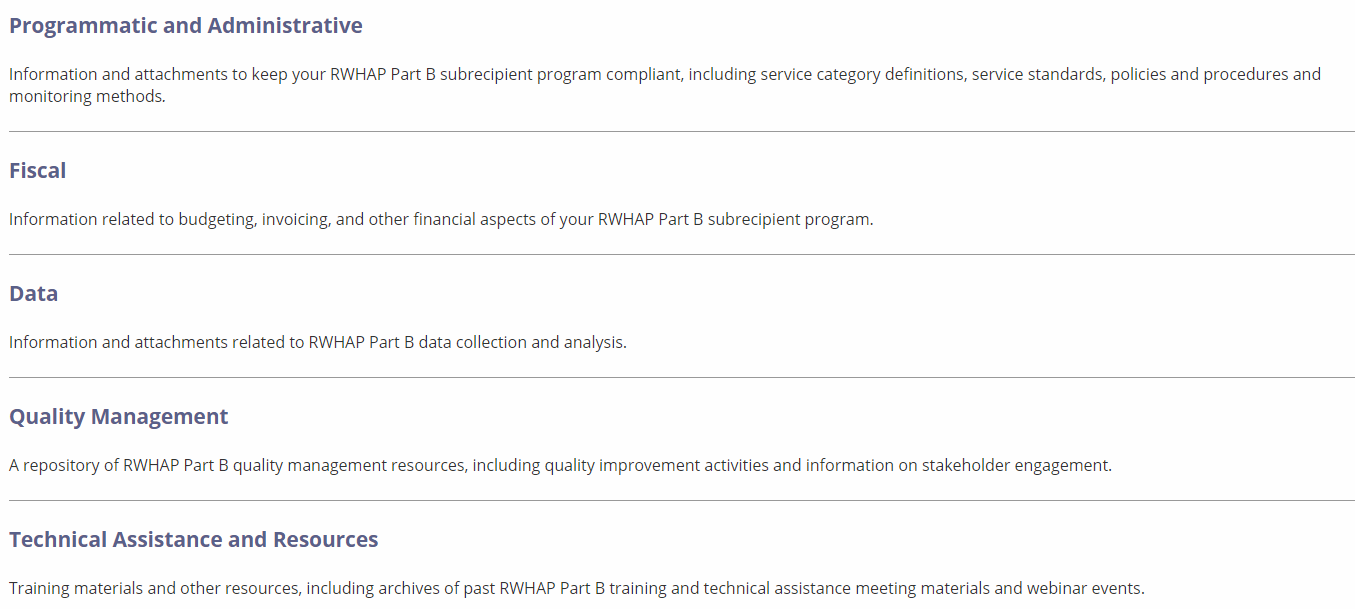 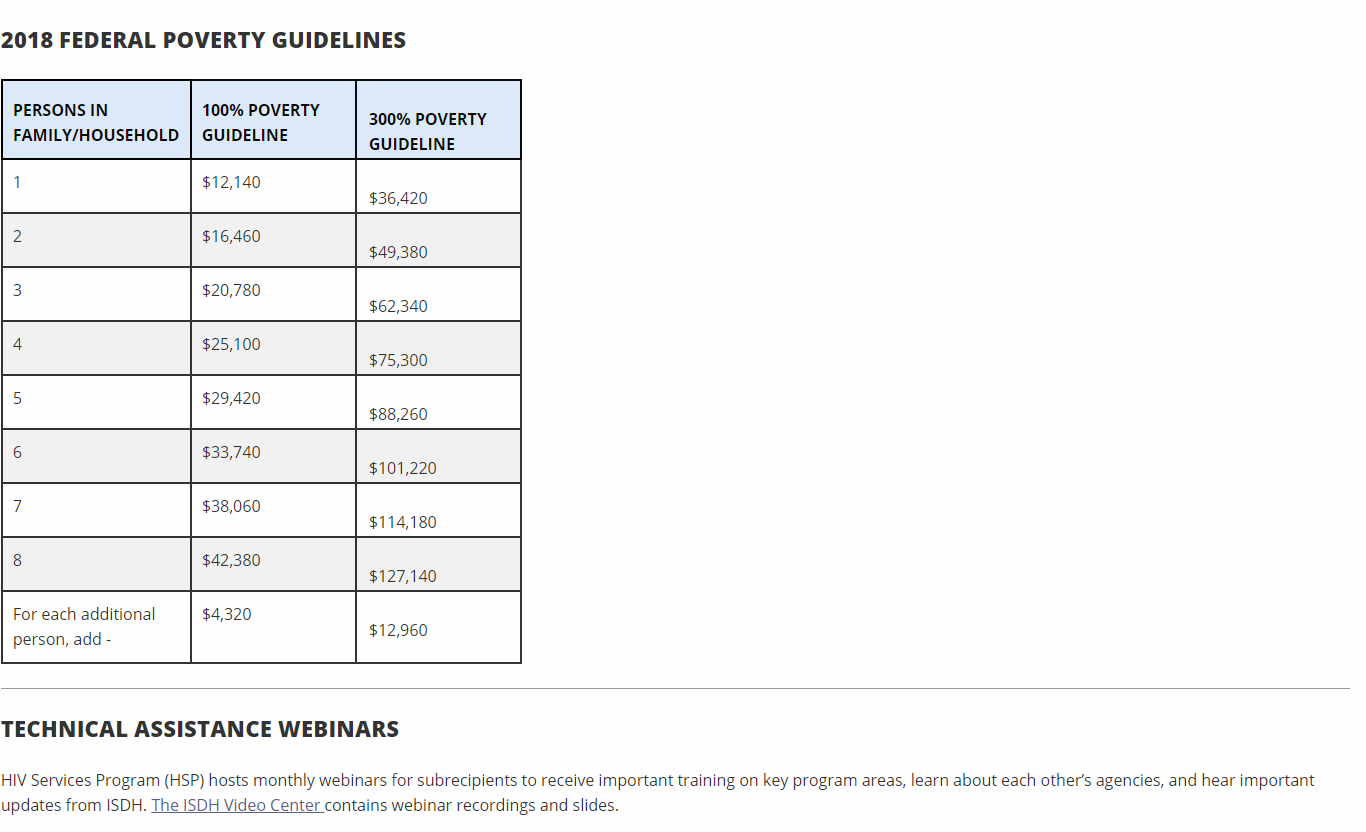 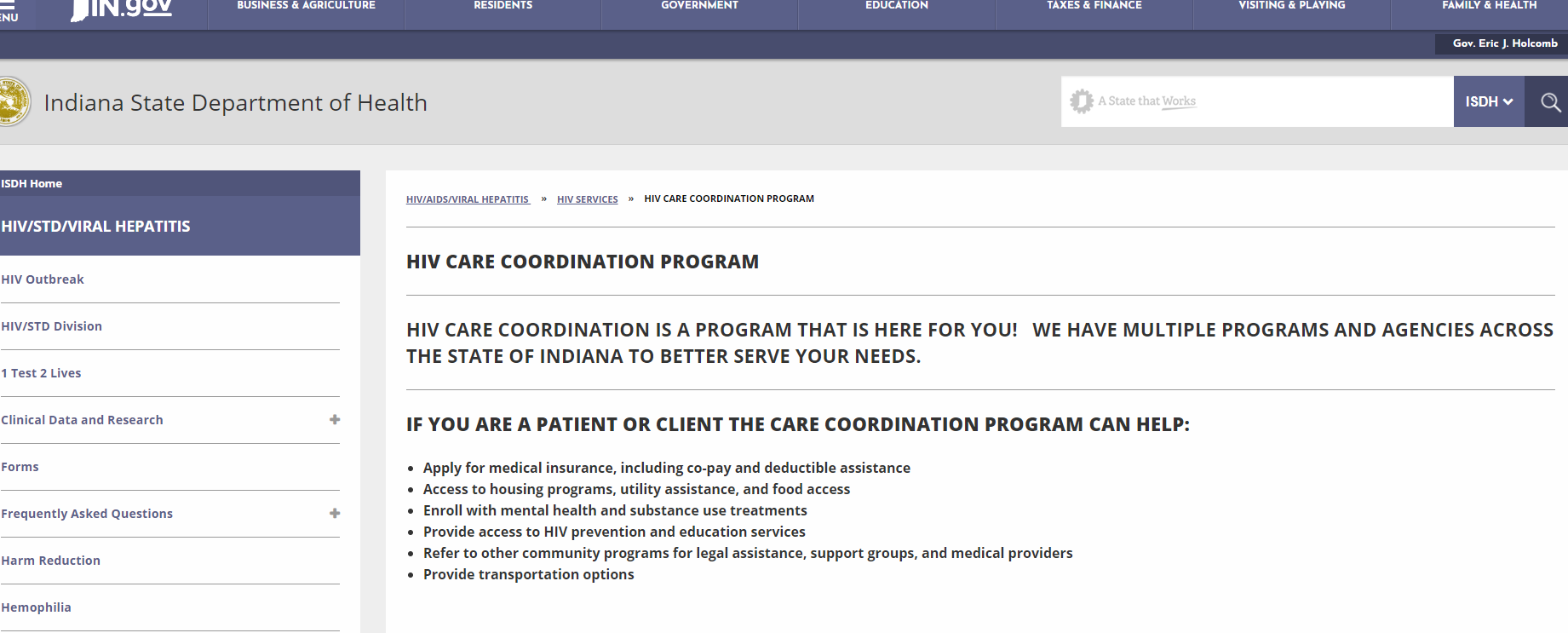 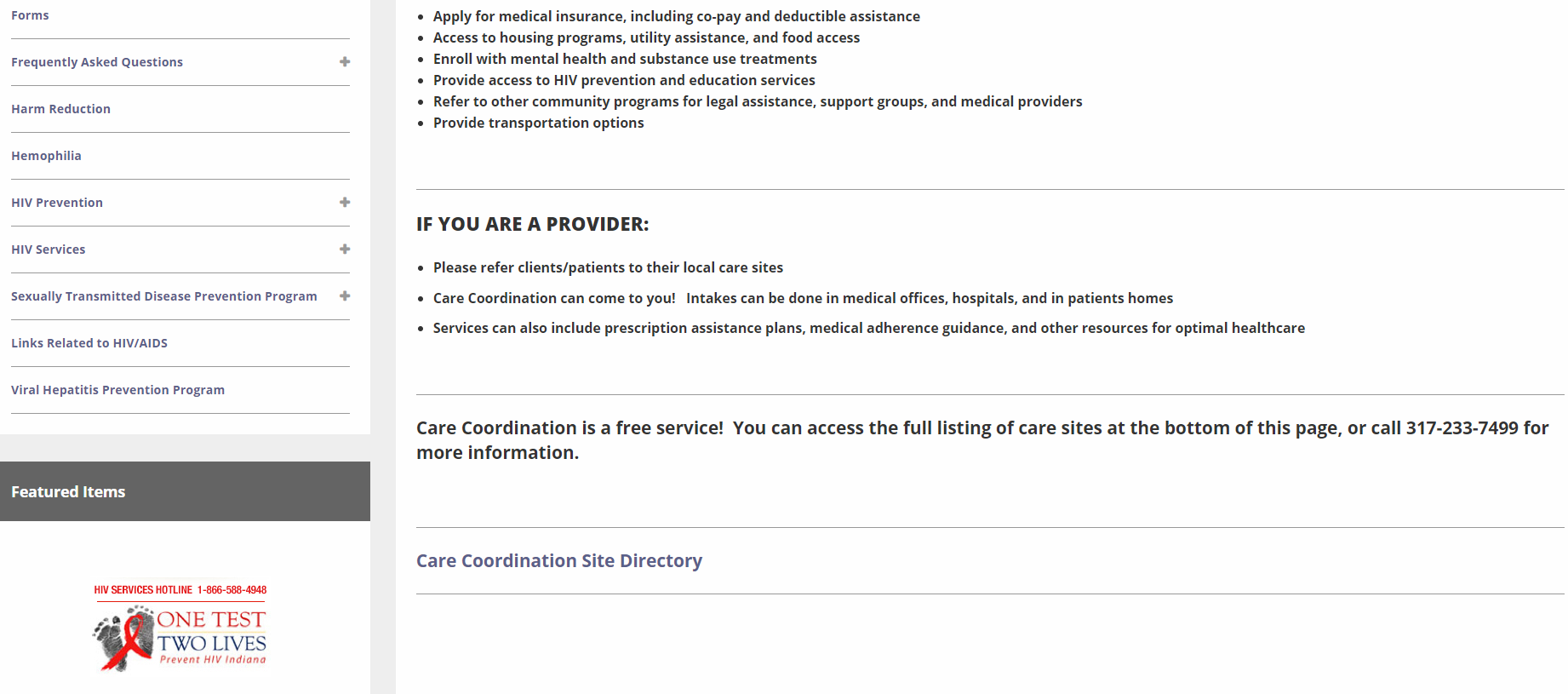 Cross Cutting Accomplishments
[Speaker Notes: Brittany: 70-71]
Annual Subrecipient Monitoring
Developed Monitoring Procedure and Templates
Developed Administrative and Fiscal Monitoring Tools
Piloted Subrecipient Monitoring
Selected a “small”, “medium” and “large” subrecipient
OI led initial visits, transitioning to ISDH facilitating the process
Further strengthened collaborative approach with and support of subrecipients
Emphasized visits as TA visits as well as compliance visits
Subrecipient Training and Relationships
Subrecipient Training
Monthly subrecipient webinars
Training topics included QM, RWHAP concepts, compliance requirements
Videoconferencing (Zoom)
Recipient Training
OI led training for all ISDH staff in “kickoff” meeting
RWHAP basics for Prevention and STD staff and subrecipients
QM training
Fiscal and accounting concepts
Technical assistance “on demand” to recipient staff
[Speaker Notes: Brittany & Lori: Slides 72-73]
Information Dissemination
Subrecipient Manual
Website
Primary source of guidance, resources and information
Frequently Asked Questions (FAQs)
Included questions raised directly by subrecipients
Statewide Subrecipient Meeting
Future Opportunities
[Speaker Notes: Mark: Slides 74-80]
Keeping Up With the Rapid Growth
ISDH capacity
Staff skills and training
Staff recruitment and retention
Changing Organizational Chart and Staff Roles
Data systems, reporting and management
Contract Management
Subrecipient capacity
Fiscal systems
Managing multiple funding streams
Administrative infrastructure
Provider recruitment and training
Division-Wide Integration
Integrating processes and expectations
HIV services, ADAP, HIV Prevention, STD Operations
Subrecipient monitoring
Annual and ongoing
Subrecipient contracts
Quality Management Plan and participation
Statewide eligibility process
Service Standards
Statewide Collaboration and Integration
All RWHAP Parts Eligibility 
All RWHAP Parts Quality Management
Service Standards
Data systems
Statewide service and program planning
Next Steps
Continue building collaboration across agencies
Regional Continuum of Care Committees
Create Service Standards
Continue building “One Stop Shop” service model
New service categories are being considered
Legal, Linguistics and Medical Transportation
[Speaker Notes: Mark]
Next Steps
Provide financial, accounting and budgeting TA to agencies
Continue utilizing consultants for further TA and capacity building
Add “best practices” area to ISDH website
Continue TA webinars
Create virtual forums to develop collaboration & networking among agencies
Quarterly subrecipient meetings
[Speaker Notes: Mark]
Next Steps
Continue development of Quality Management Program
Establish subrecipient monitoring visit schedule
Utilize Advisory Council for needs & feedback
Develop ideas and plans for an “End the Epidemic” Campaign
Develop a program to identify and eliminate HepC in co-infected PLWH
[Speaker Notes: Mark]
How We Survived
Keep in mind, the majority of this work was accomplished in 9 months and services have only been actively in place for 4 or 5 months…
How did we do it?
Commitment and dedication of staff
Support from within ISDH to execute contracts and expand staff
Combined efforts of consultants with national expertise and local consultants who understand nuances and providers of HIV Care in Indiana
Weekly planning calls
Ryan White subrecipient interest, engagement, patience and dedication
HRSA/HAB support (encouragement, clarification and FUNDING)
[Speaker Notes: All: Slide 81]
Program Lessons Learned
Be realistic about capacity
Ask for help when needed – value experience
Terminology matters
Network and collaborate locally, state-wide and nationally
Utilize the experience and advice of your Project Officer
Think outside the box
Don’t lose sight of the big picture
Allot time for yourself
[Speaker Notes: Mark & Brittany: Slide 82]
The Continuum of HIV Care, Indiana, Dec. 2017 and Aug. 2018
87% Aware of HIV Status
70%
69%
65%
60%
58%
58%
Indiana State Department of Health, HIV/STD/Viral Hepatitis
[Speaker Notes: Mark: Slide 83

HIV-Newly Diagnosed: annual newly reported cases
HIV-Prevalence: all Persons Living with HIV/AIDS
Linked to Care: based on CD4/VL within 3 months of diagnosis
Retained to Care: based on having an annual CD4/VL
Suppressed VL: based on most recent CD4/VL
Unmet Need: based on no reported annual CD4/VL]
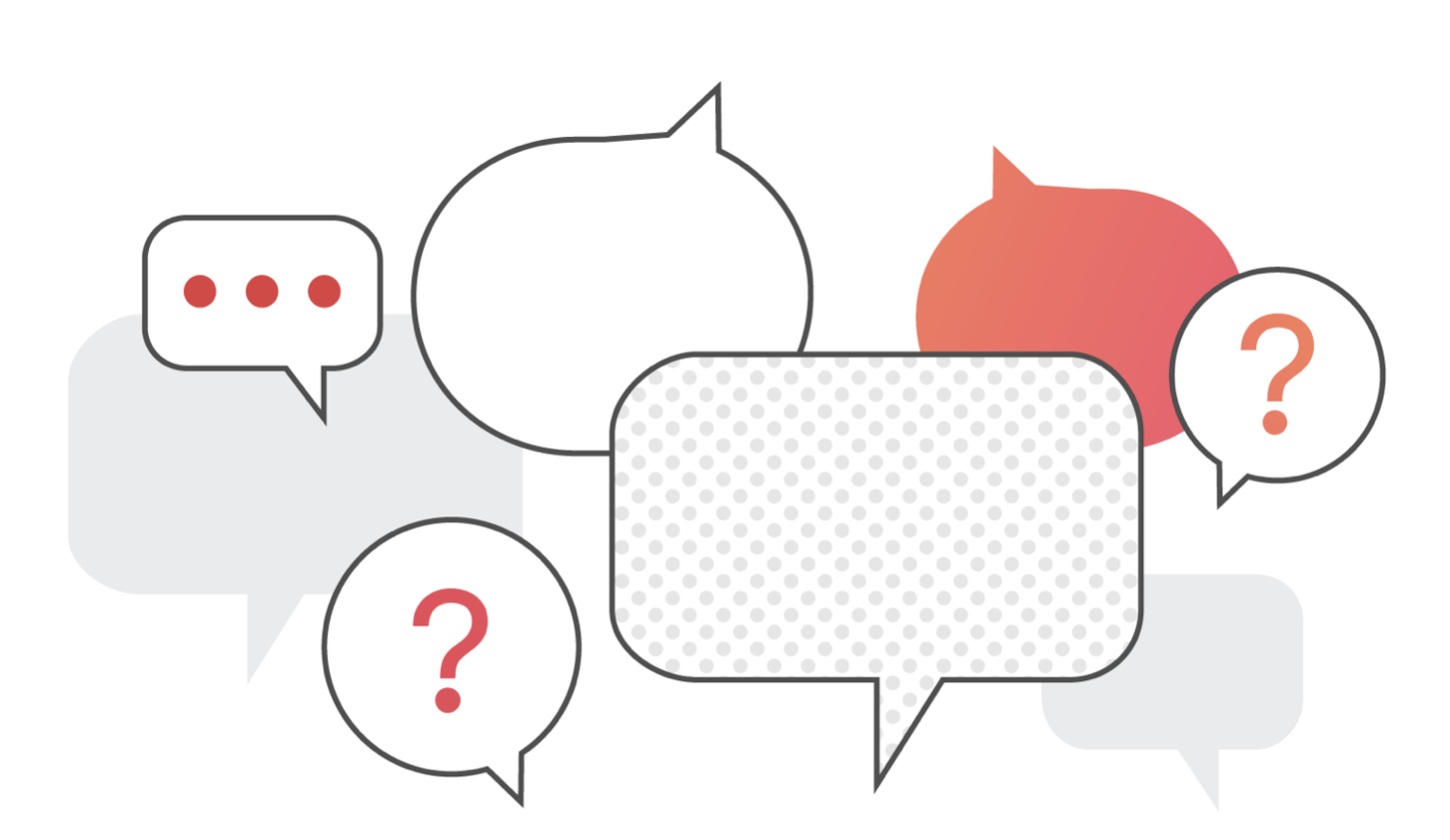 [Speaker Notes: Lori: Slides 84-86]
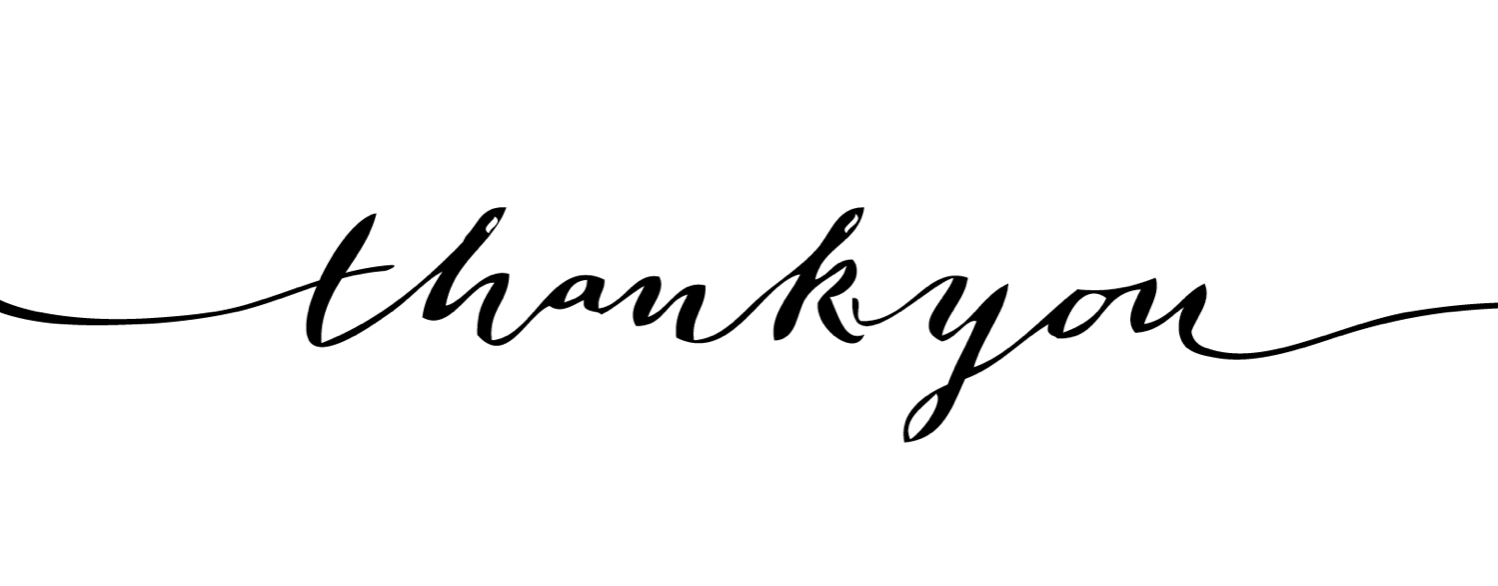 Mark Schwering		Brittany Sichting		Lori DeLorenzo, RN, MSN
Mschwering@isdh.IN.gov	Bsichting@isdh.IN.gov	loridelorenzo@comcast.net
Obtaining CME/CE Credit
If you would like to receive continuing education credit for this activity, please visit:

http://ryanwhite.cds.pesgce.com